町民のみなさま限定
省エネ家電
買換え促進補助金
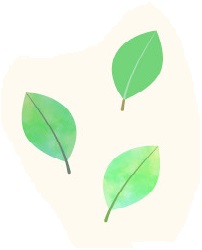 補助率1/2
節電効果が大きく、環境にも優しい
省エネ家電の購入を応援します！
最大6万円補助
※申請は1人につき1回、3台までに限ります
対象家電
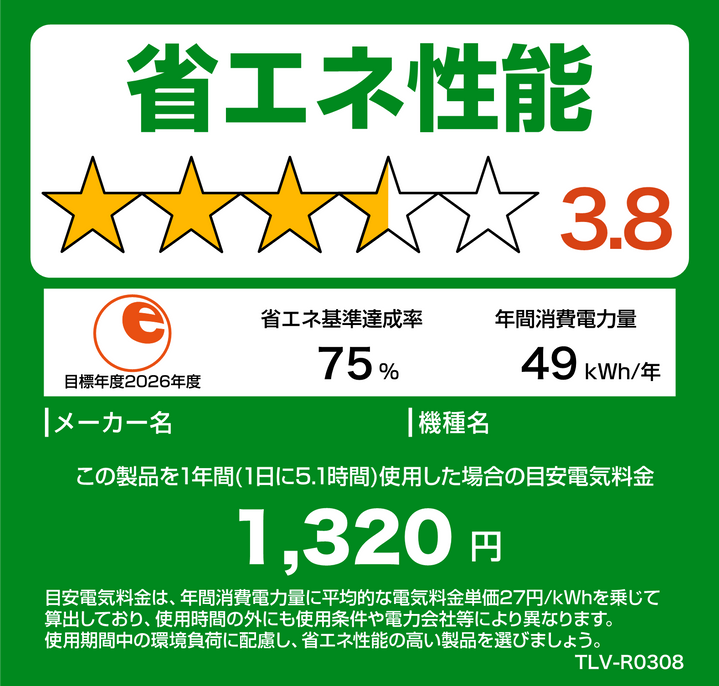 省エネ基準達成率が100％以上の
冷蔵庫
エアコン
テレビ
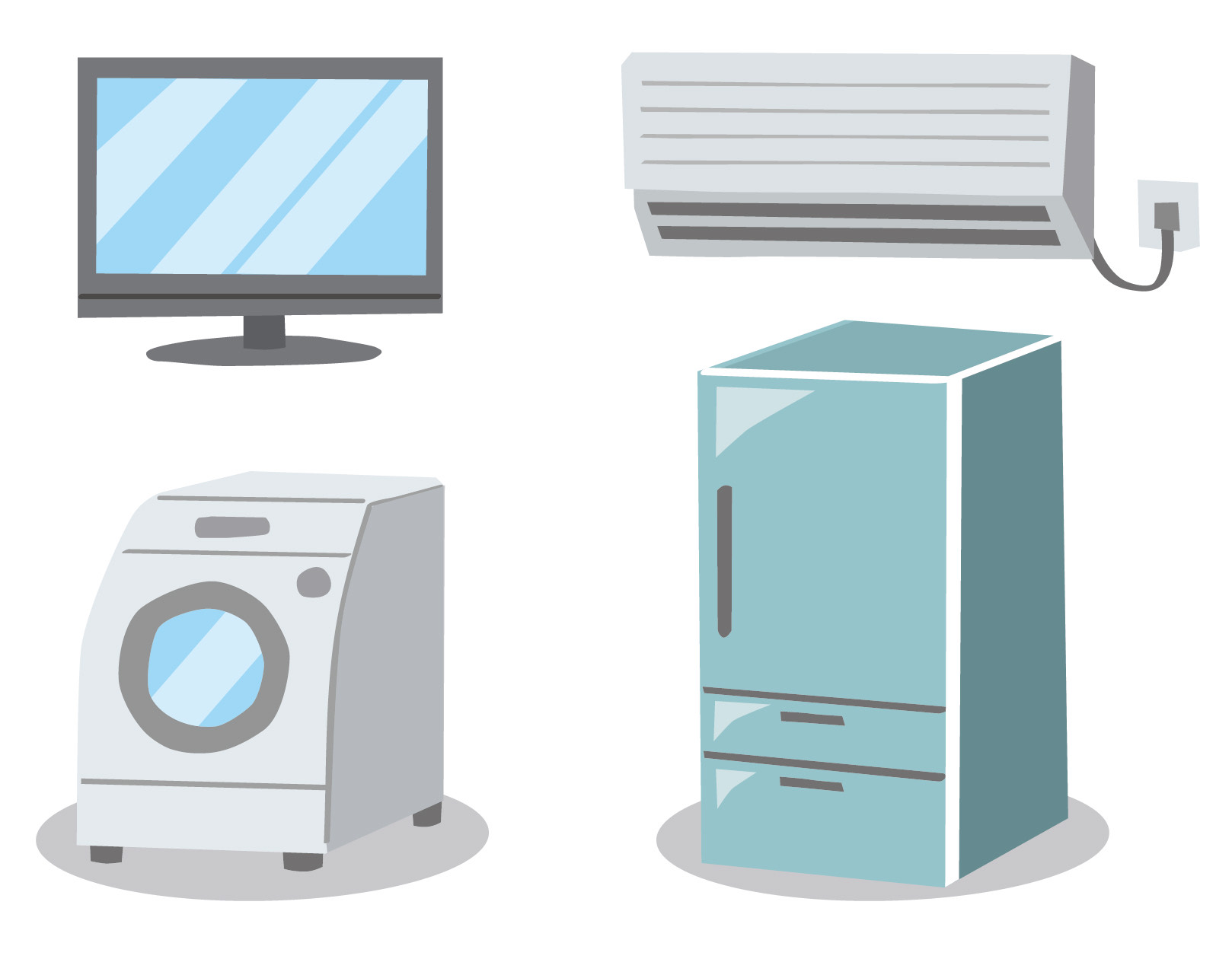 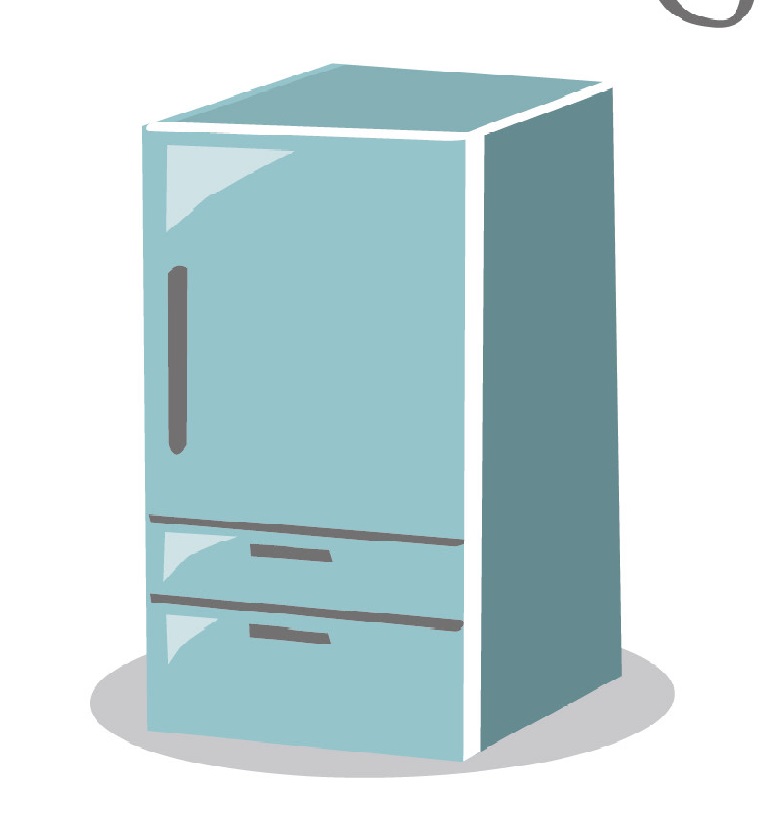 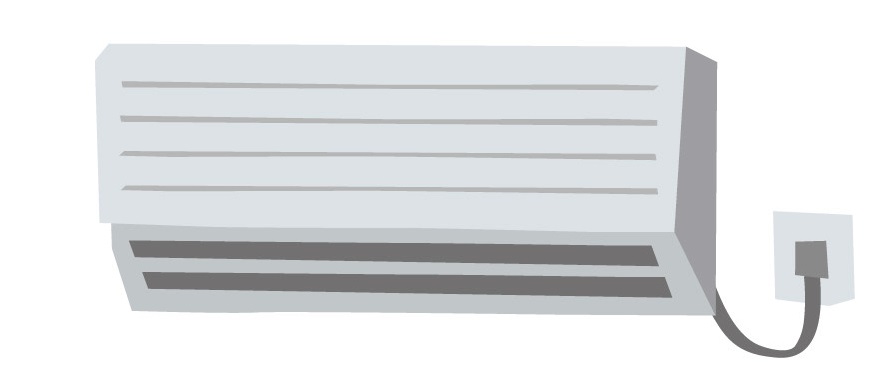 目標年度２０２６年度
テレビは多段階評価点3.0以上も対象
目標年度２０２７年度
目標年度２０２１年度
省エネ家電の条件
省エネ性能は
ここに注目！
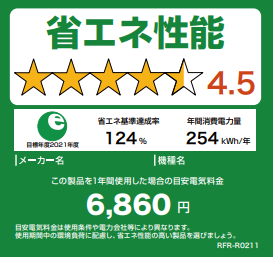 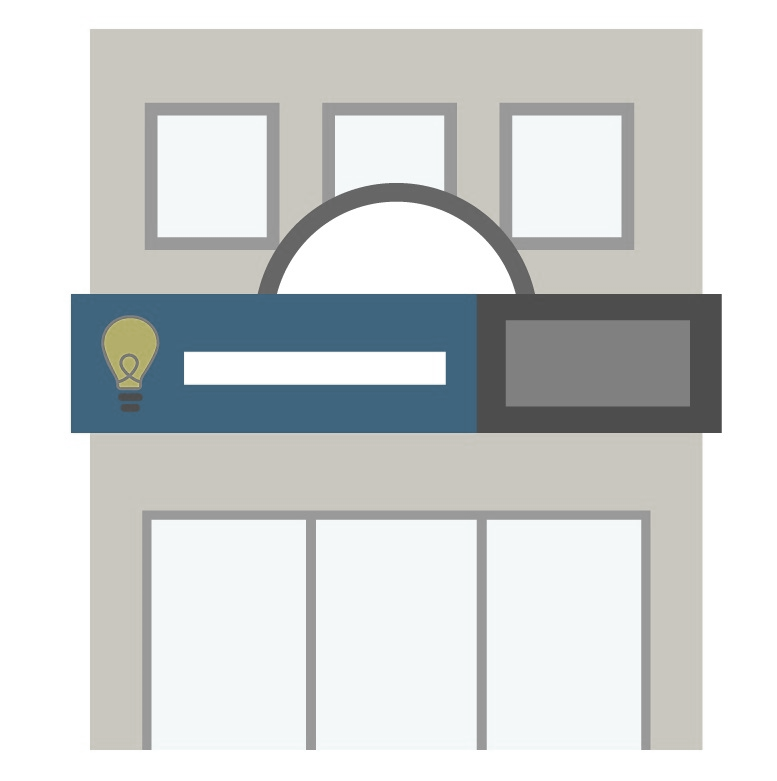 買換え製品のみ対象
こちら（省エネ型製品情報サイト）で
チェックできます!
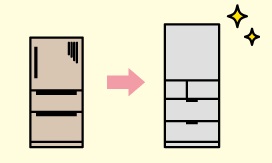 実店舗で購入し
町内の自宅に
設置した家電
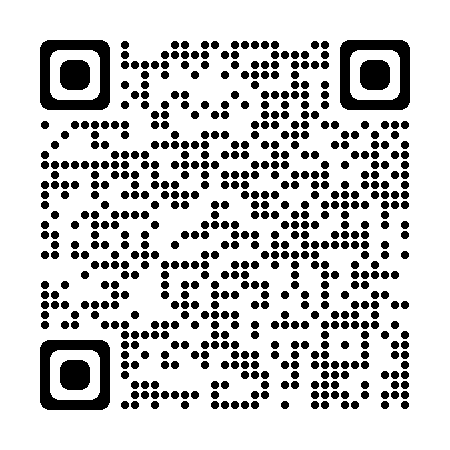 省エネ性能基準を
満たしている製品
対象期間
【事前審査】令和5年10月２日から令和5年12月15日まで
【交付申請受付】事前審査後から令和6年2月20日(必着)まで
※詳細は裏面をご覧ください。
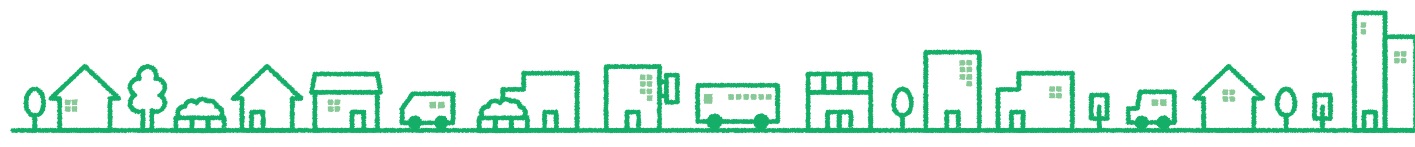 箱根町役場　環境課
箱根町省エネ家電買換え促進事業補助金
本補助金は、町民の地球温暖化への意識啓発を行うとともに、電力、ガスその他のエネルギー
価格の高騰による家庭の費用負担を軽減するために、環境への負荷の少ない省エネ家電製品へ
の買換えを支援します。
【事前審査期間】令和5年10月2日から令和5年12月15日まで
【交付申請受付】事前審査後から令和6年2月20日(必着)まで
　※予算に達し次第終了させていただきます。
◆対象者の条件◆
(1)町内に住所を有する世帯主　※1人につき1回限り
(2)町税等の滞納のない方
(3)暴力団員等に該当しない方
(4)実店舗において、新品未使用の補助対象製品を買換え目的として購入し、自らが居住する
　町内の住宅に設置すること
◆対象の家電◆
◎省エネ性能は購入する店舗または専用サイト（裏面にQRコードあり）で確認してください。
◎令和5年10月2日から令和6年2月10日の間に実店舗にて購入・自宅へ設置完了した製品が対象
◆補助金額等◆
・省エネ家電製品、設置工事費及び配送料（税込み）の合計の1/2の額（上限6万円）
・1人につき合計3台まで。
※保証料、家電リサイクル料は対象外です。
【申請フロー】
　　　　　≪補助金の交付までに２回の申請行為が必要になります≫
①　事前審査
　事前審査書を提出してください。
　購入予定の省エネ家電製品が、補助対象となるかなどの確認のために実施します。
　審査後、購入の手引きを送付しますので、内容をよく確認してから家電を購入してください。
②　交付申請
　製品の購入・設置完了後、速やかに交付申請を行ってください。
　交付申請は、申請書兼請求書と添付書類を提出してください。
　申請書類の審査後、指定口座へ補助金をお振込みいたします。（決定通知にてお知らせします。）
※①②ともに、役場環境課（持参または郵送）または出張所（持参のみ）へご提出ください。
申請書類
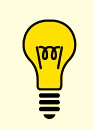 ・申請書兼請求書（裏面に事前審査確認書を貼付け）
・領収書等の写し　　　　　　　　・メーカー保証書の写し
・納品書、配送伝票の写し　　　　・家電リサイクル券の写し
・振込指定口座通帳またはキャッシュカードの写し
・その他、申請に必要とみとめる書類
問合せ：〒250-0398　箱根町湯本256　0460-85-9565
　　　　　環境課環境政策係（分庁舎3階）